5
Five currant buns in a baker’s shop,
Sweet and sticky with a cherry on the top.
Along came a boy with a penny one day,
Bought a currant bun and took it away.
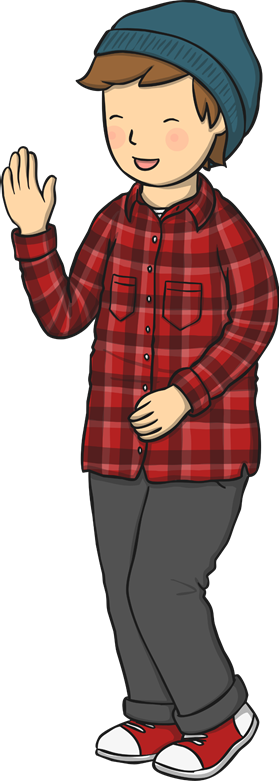 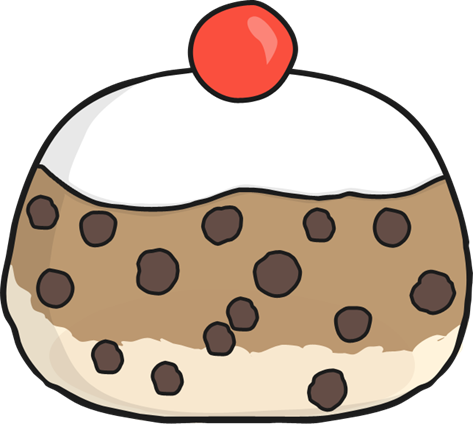 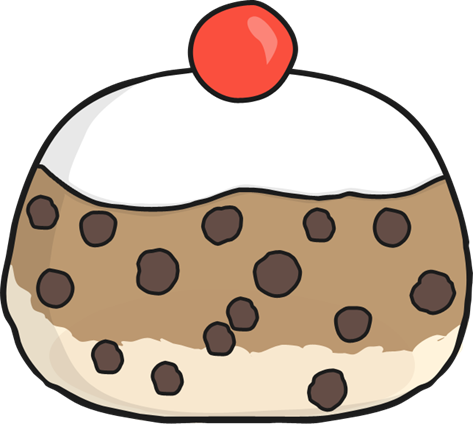 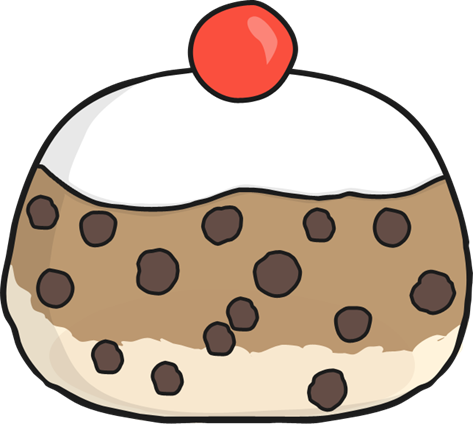 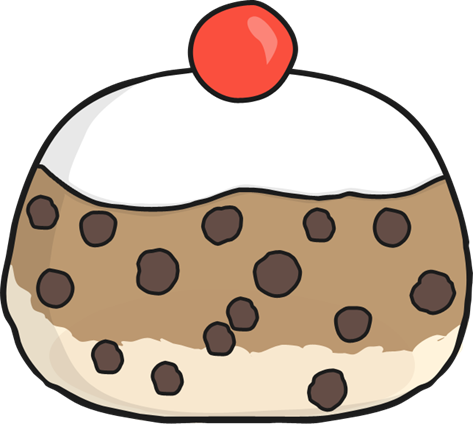 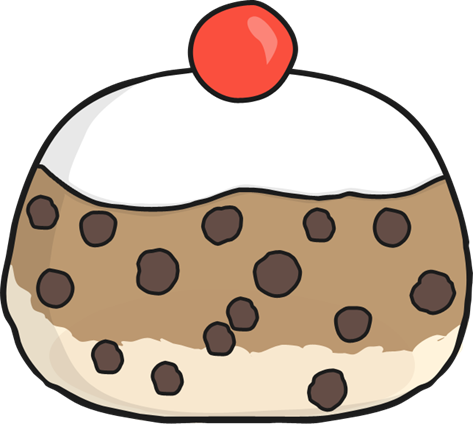 4
Four currant buns in a baker’s shop,
Sweet and sticky with a cherry on the top.
Along came a girl with a penny one day,
Bought a currant bun and took it away.
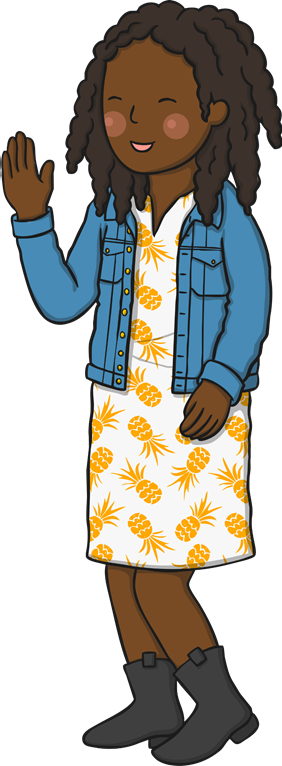 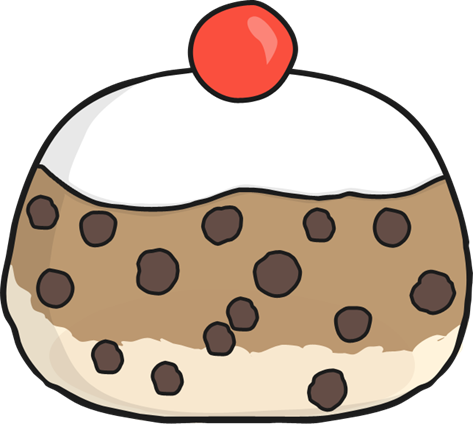 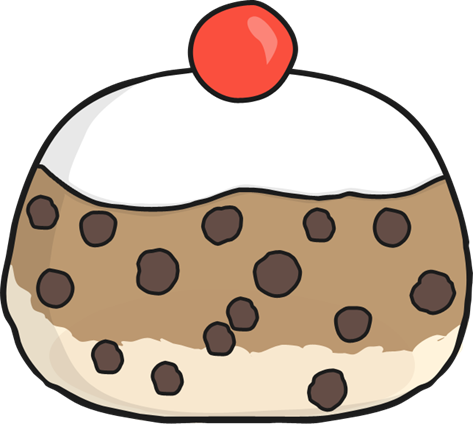 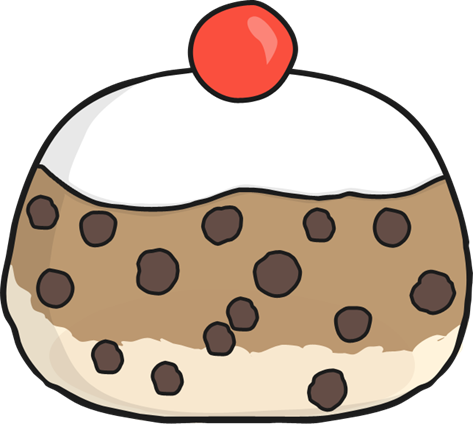 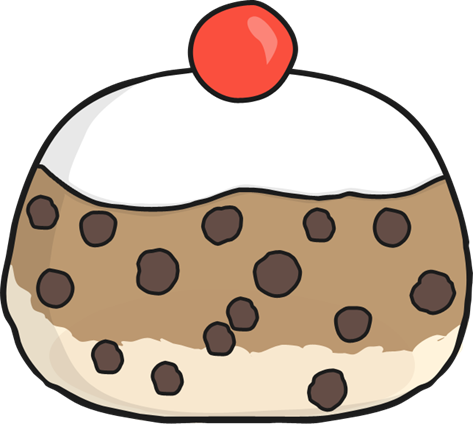 3
Three currant buns in a baker’s shop,
Sweet and sticky with a cherry on the top.
Along came a boy with a penny one day,
Bought a currant bun and took it away.
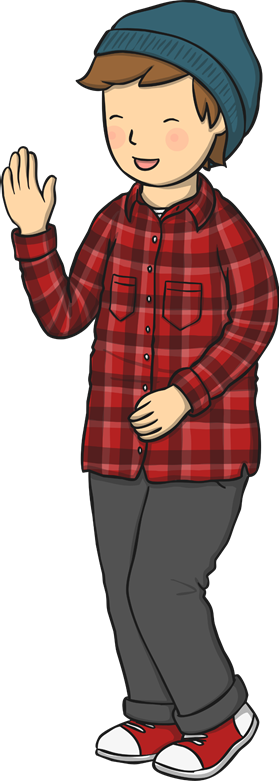 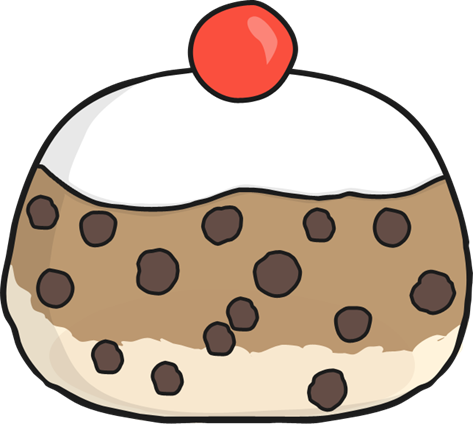 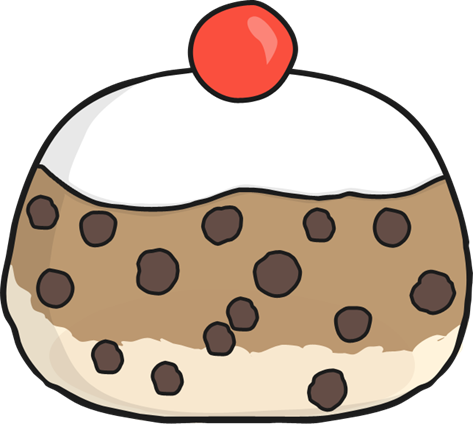 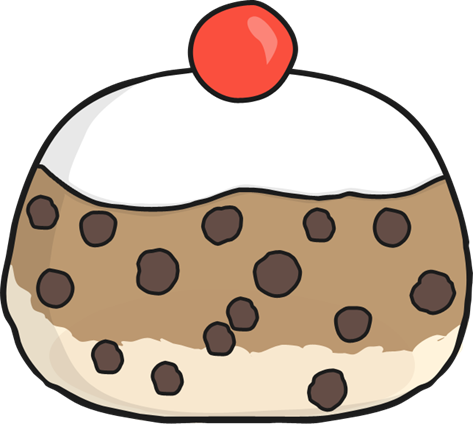 2
Two currant buns in a baker’s shop,
Sweet and sticky with a cherry on the top.
Along came a girl with a penny one day,
Bought a currant bun and took it away.
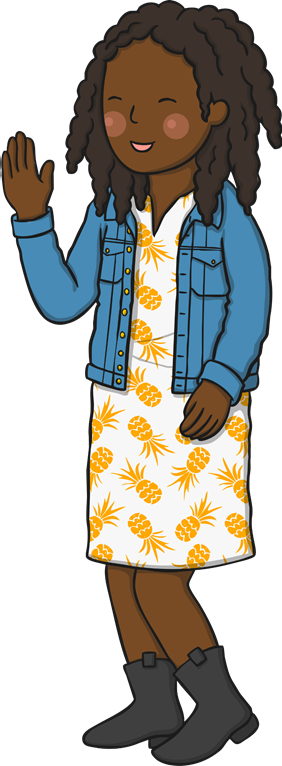 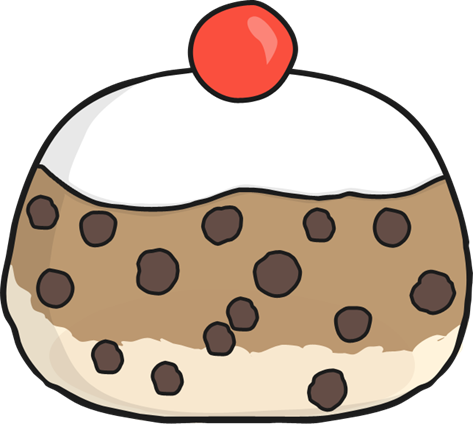 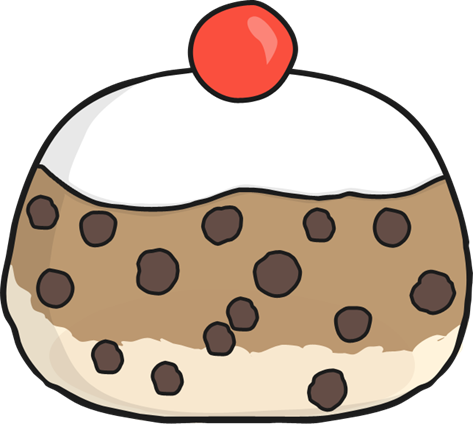 1
One currant bun in a baker’s shop,
Sweet and sticky with a cherry on the top.
Along came a boy with a penny one day,
Bought a currant bun and took it away.
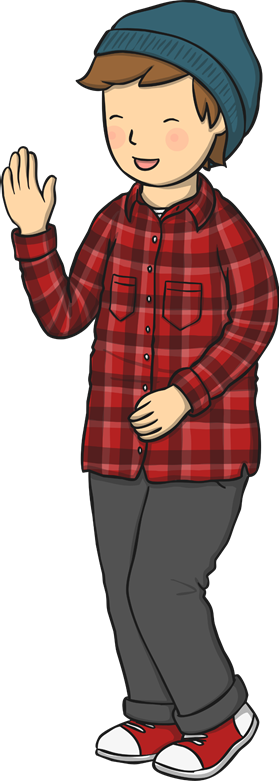 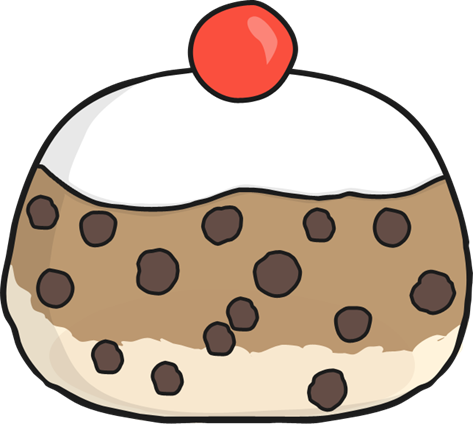